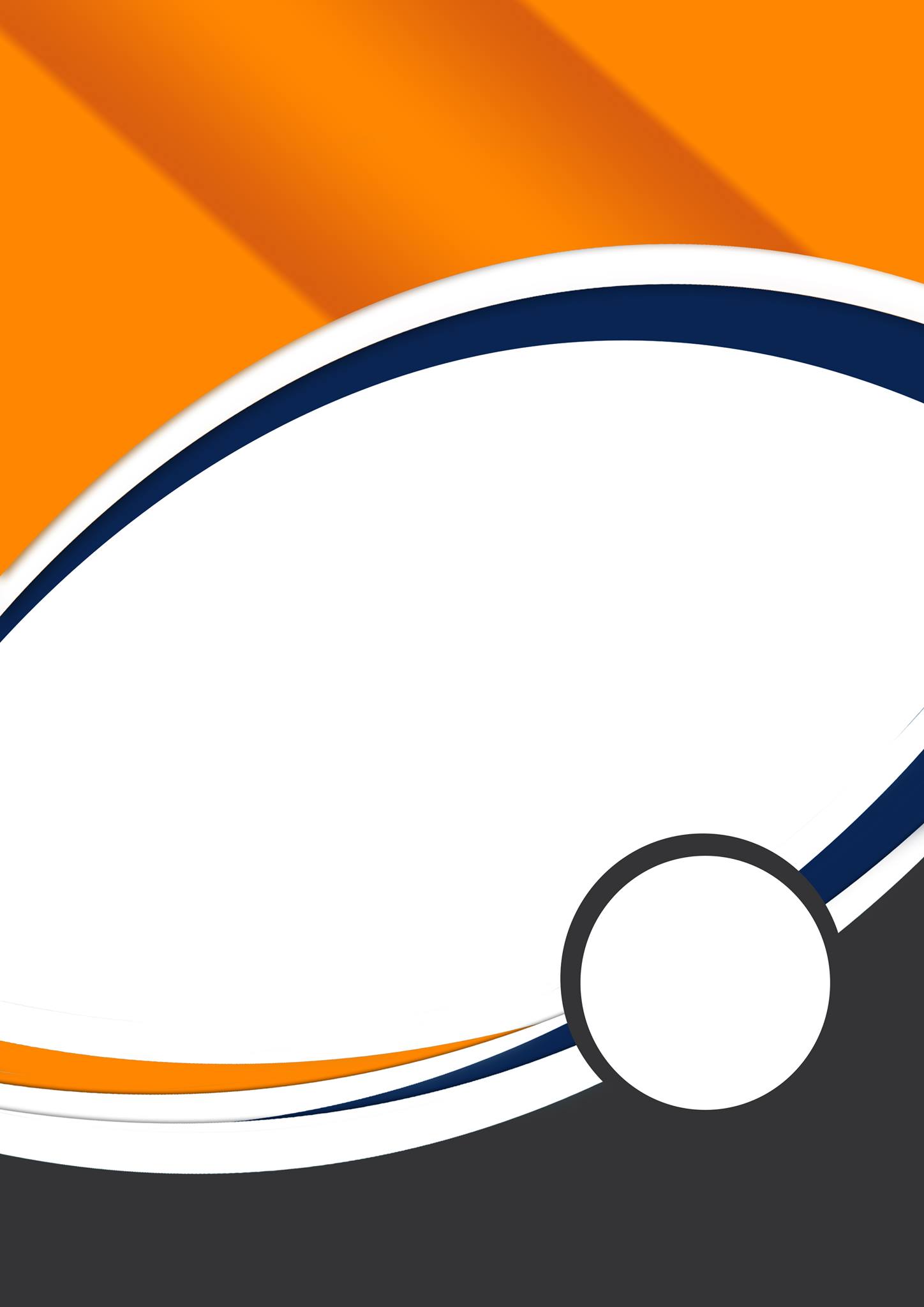 คู่มือการดำเนินโครงการ
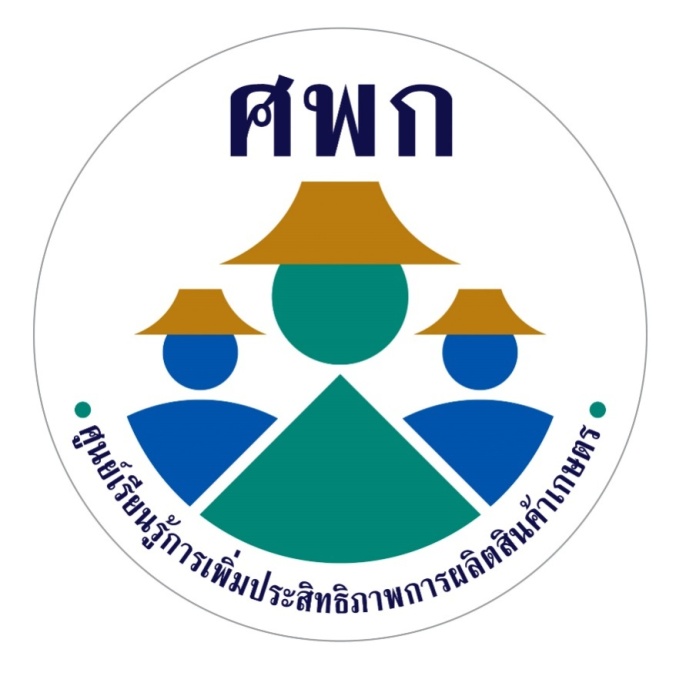 รวมพลังสร้างมูลค่า
จากไร่นาสู่สิ่งแวดล้อมอย่างยั่งยืน
กิจกรรมเฉลิมพระเกียรติเนื่องในโอกาส
มหามงคลพระราชพิธีบรมราชาภิเษก
กรมส่งเสริมการเกษตร
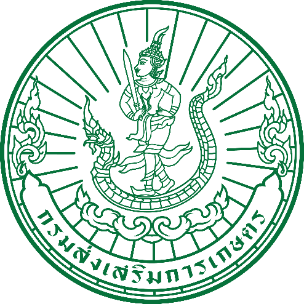 กองวิจัยและพัฒนางานส่งเสริมการเกษตร
กรมส่งเสริมการเกษตร
มีนาคม 2562
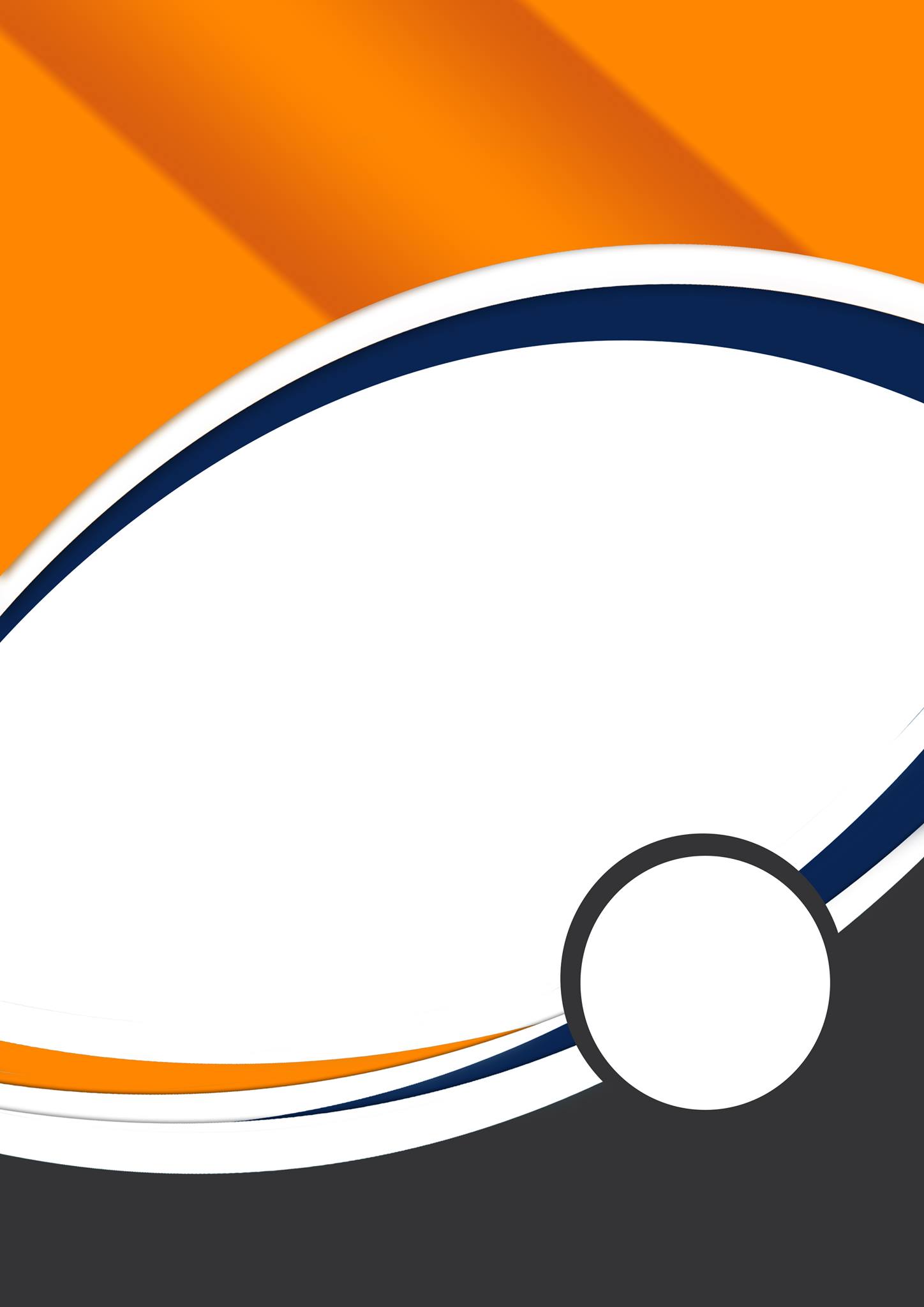 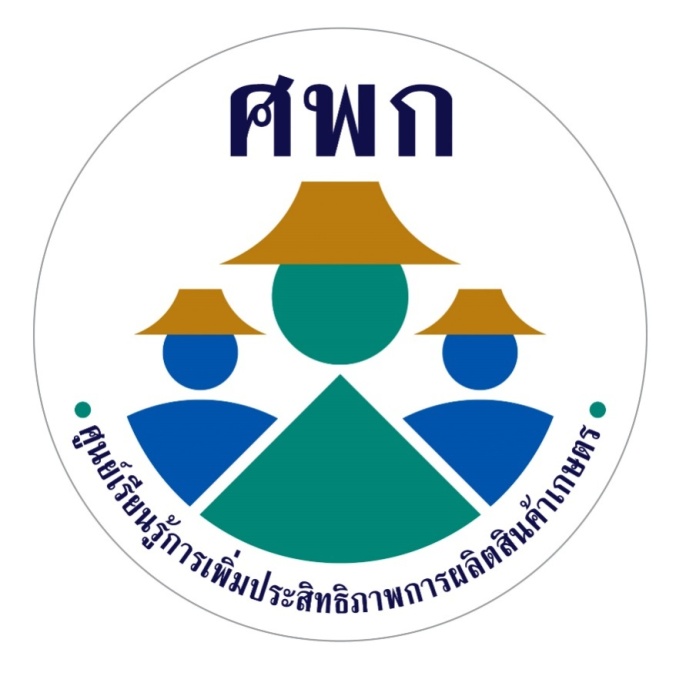